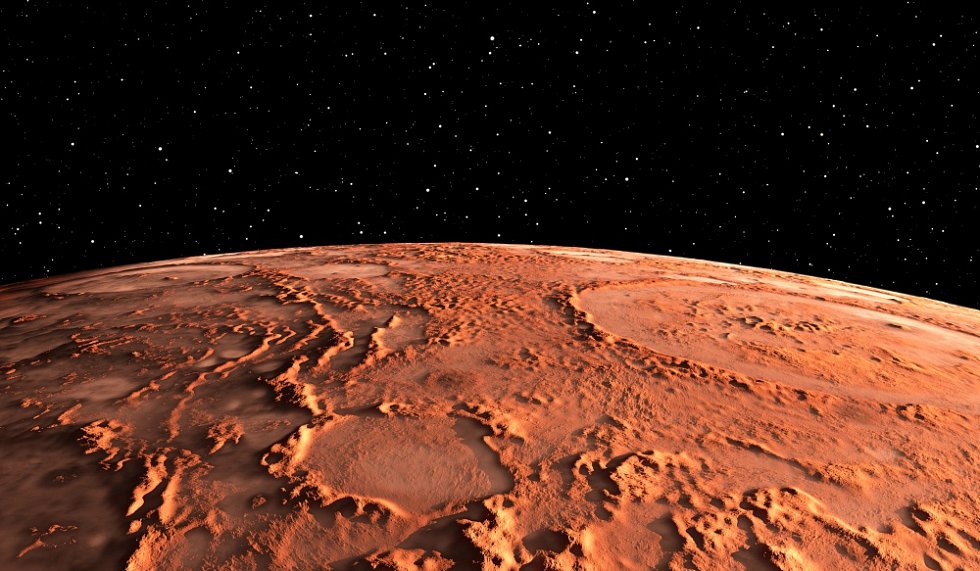 Dobývání Marsu
Jan Rožek, Jaroslav Šafář, 1.D
Duben 2021
Porovnání Země  a Marsu
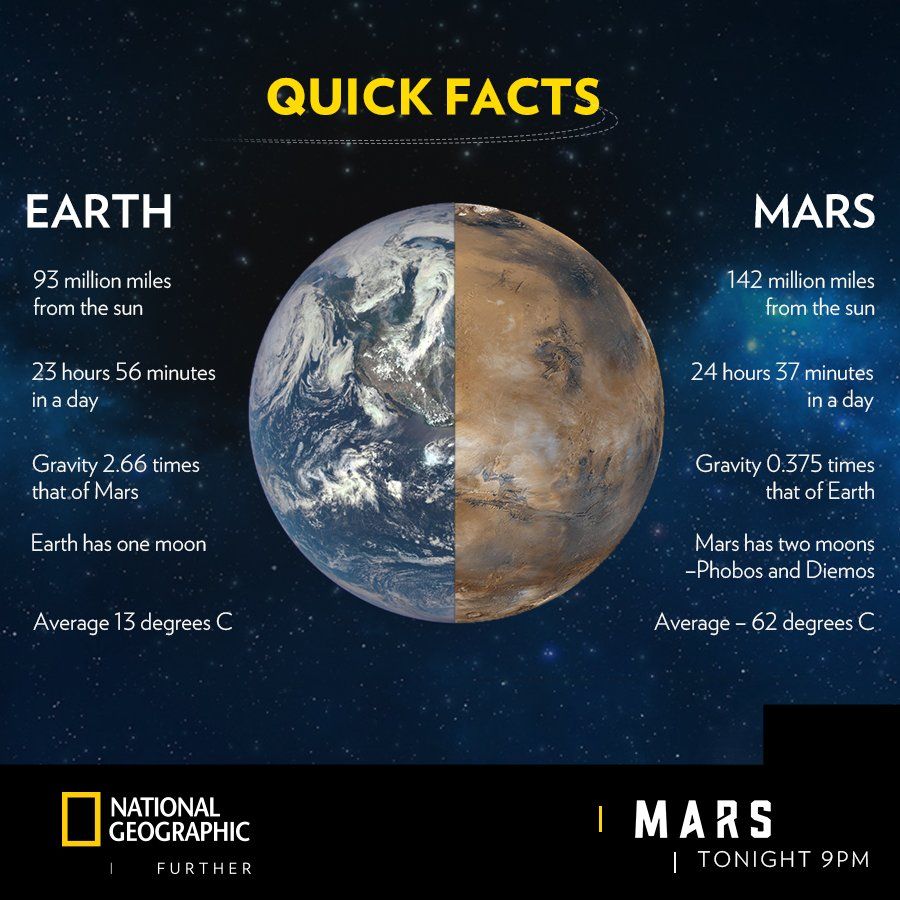 Mars je čtvrtou terestrickou planetou sluneční soustavy. Je o něco menší než Země, jeho gravitace je 38 % zemské. 
Atmosféra Marsu, která je tvořena z 95 % CO2, je výrazně řidší než atmosféra Země, což je zapříčiněno slabším magnetickým polem.
Není divu, že si tato planeta získala pozornost výzkumníků už v minulém století.
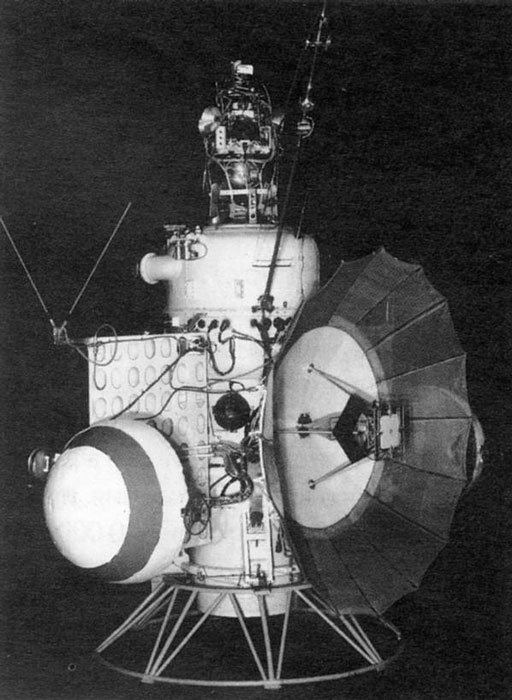 První pokusy o průzkum
První pokus o vyslání sondy, přezdívané „Marsnik 1“, na povrch Marsu byl proveden SSSR už v roce 1960, mise bohužel skončila nezdarem.
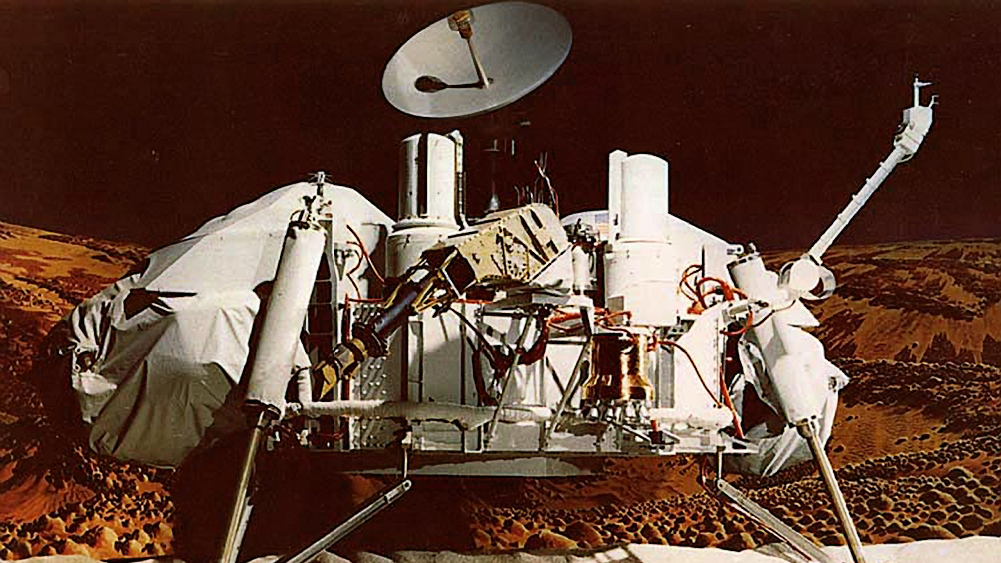 První úspěšné „krůčky“ sond
V roce 1976 přistály na Marsu sondy Viking 1 a Viking 2, které v přímém přenosu posílaly na Zemi záběry krajiny Marsu.
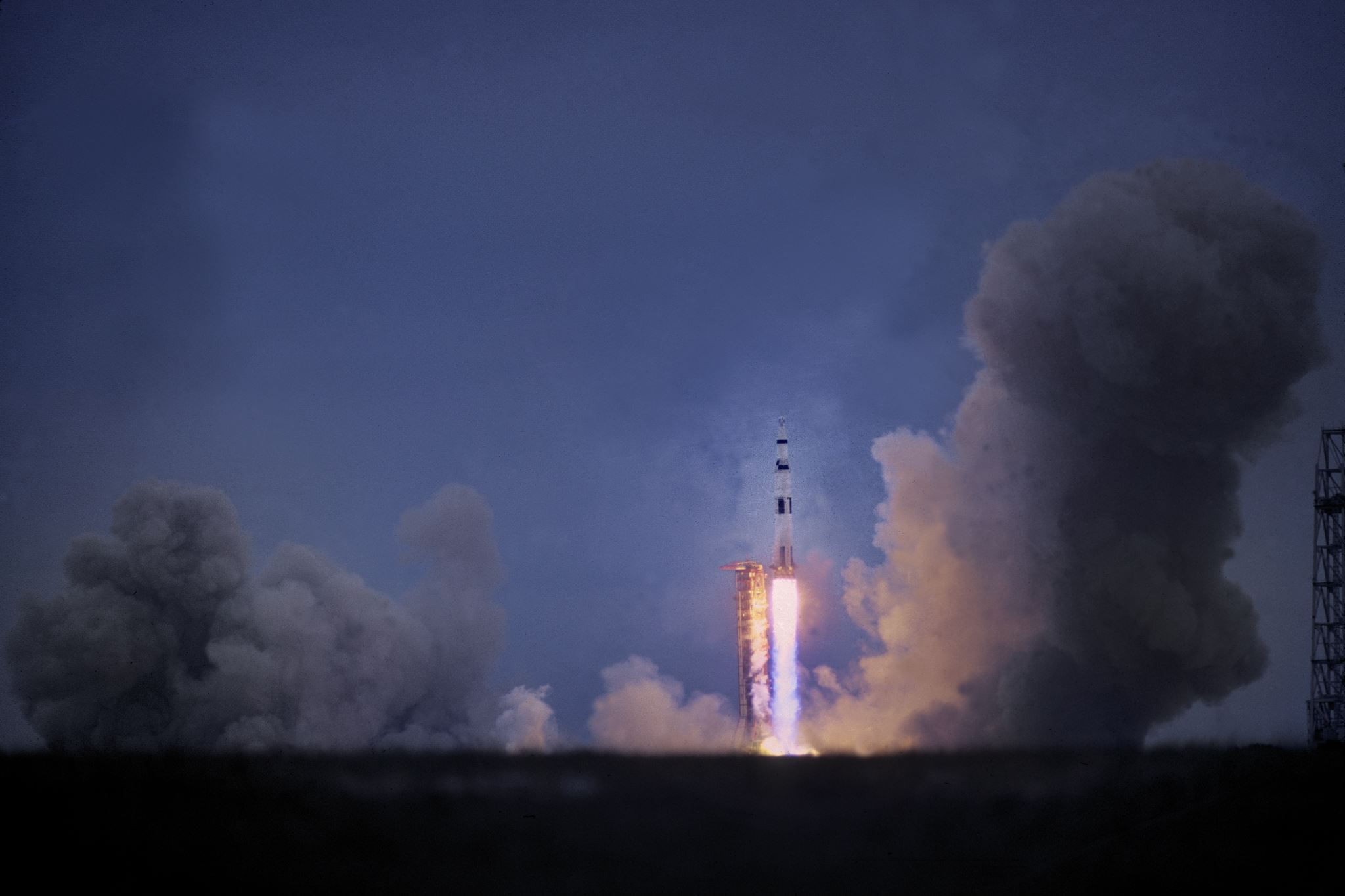 Mars Exploration Program
Od roku 1993 probíhá výzkum Marsu vedený NASA nazvaný Mars Exploration Program.
Cíle programu: 
Zjistit, zda je na Marsu život
Vyzkoušet moderní technologie
Zkoumat počasí
Zkoumat geologii
Součástí tohoto projektu jsou také vozítka Curiosity a Perseverance.
Snímek po přistání vozítka Curiosity
Pojízdná laboratoř NASA provádějící výzkum povrchu i atmosféry     
     Marsu od roku 2012 doposud
Svou misi zahájilo vozítko Perseverance, které přistálo na Marsu 18. února 2021.
Perseverance
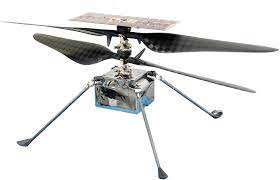 Perseverance nese kromě první vesmírné helikoptéry (Ingenuity), která se pokusí uskutečnit první let mimo Zemi, i systém autonomního řízení, tedy autopilota, což předchozí vozítko Curiosity nemělo.
Helikoptéra Ingenuity
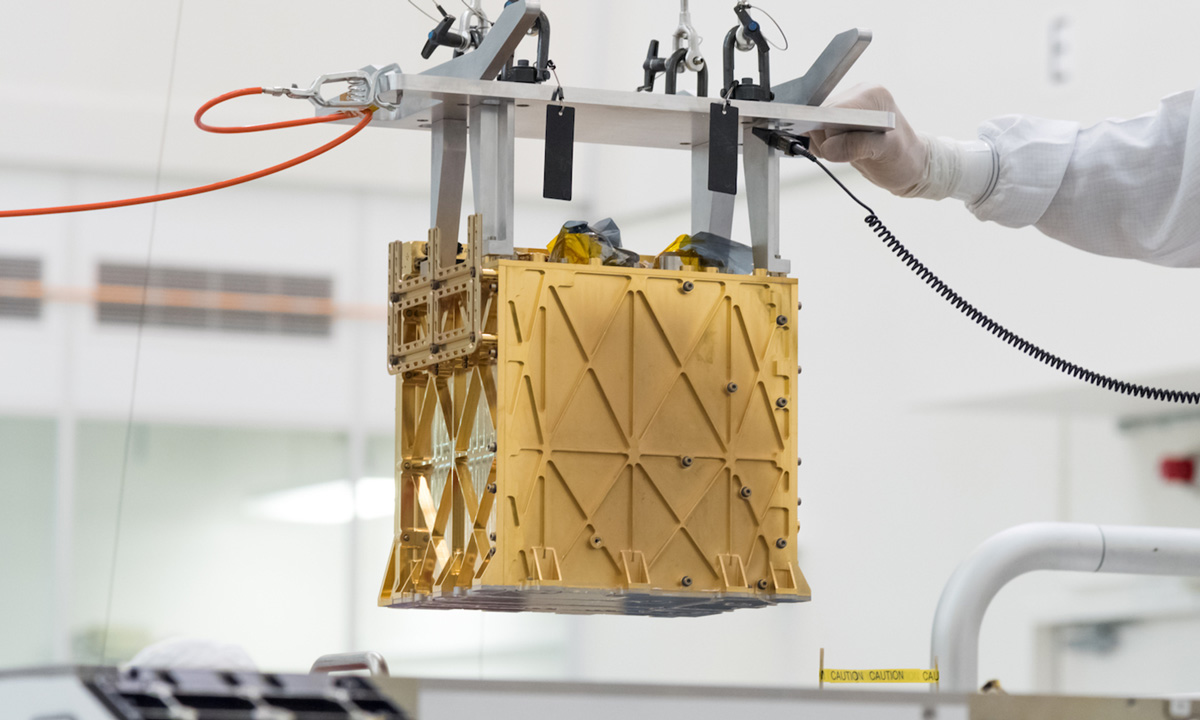 MOXIE
Perseverance má přístroj  velikosti autobaterie jménem MOXIE, který vyzkouší přetváření CO2 z atmosféry Marsu na kyslík.
„MOXIE vyrábí kyslík jako strom. Vdechuje oxid uhličitý a vydechuje kyslík.“
Ke startu z Marsu by lidští průzkumníci potřebovali asi 33 až 50 tun paliva, což je hmotnost raketoplánu.
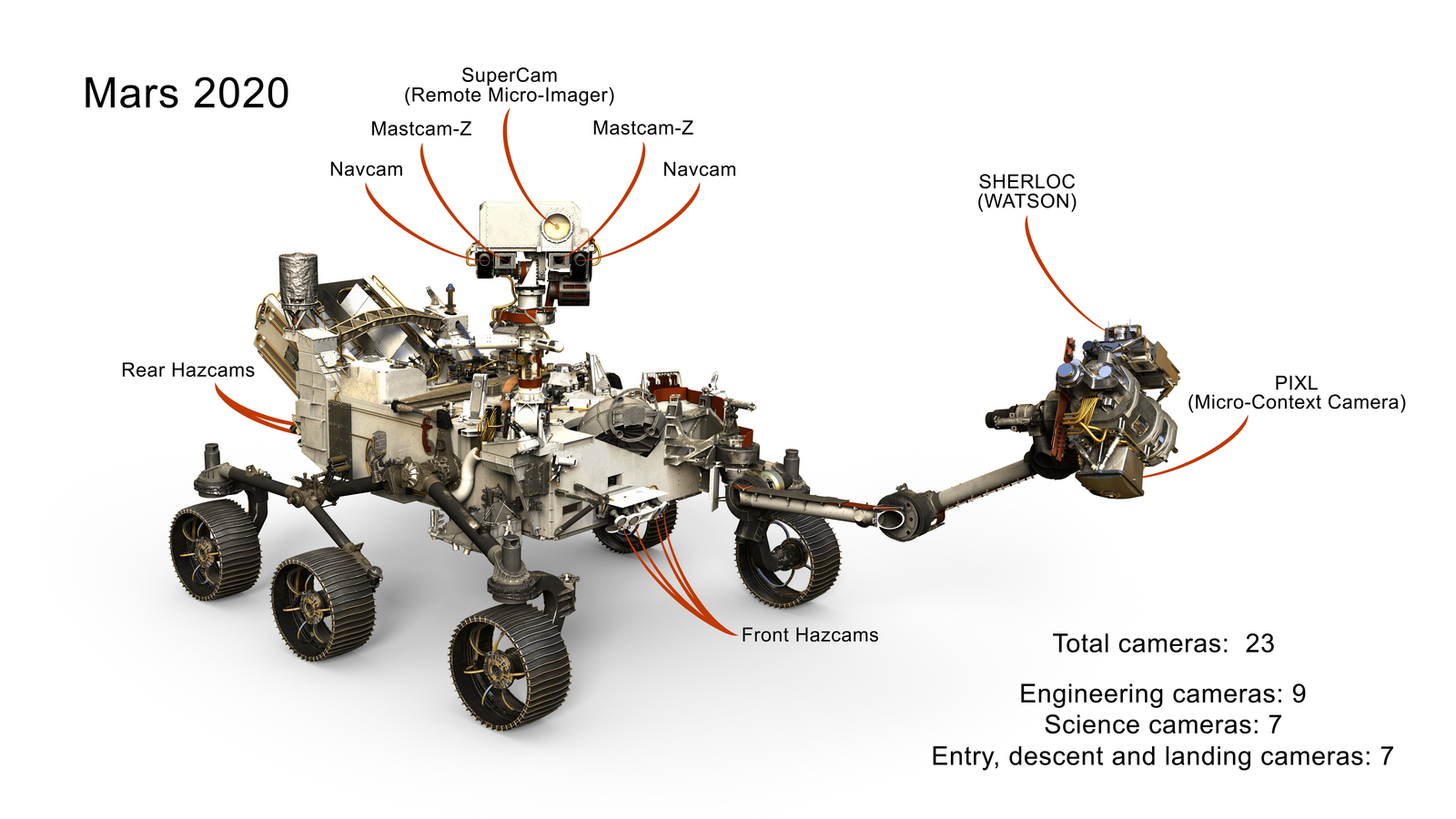 Energie přebytek, oči i „vzadu“
O napájení vozítka se stará radioizotopový energetický systém na bázi plutonia a pro případ vysokého odběru energie i dvě lithium-iontové baterie. Vozítko je vybaveno 23 kamerami s rozlišením obrazu 20 Mpx.
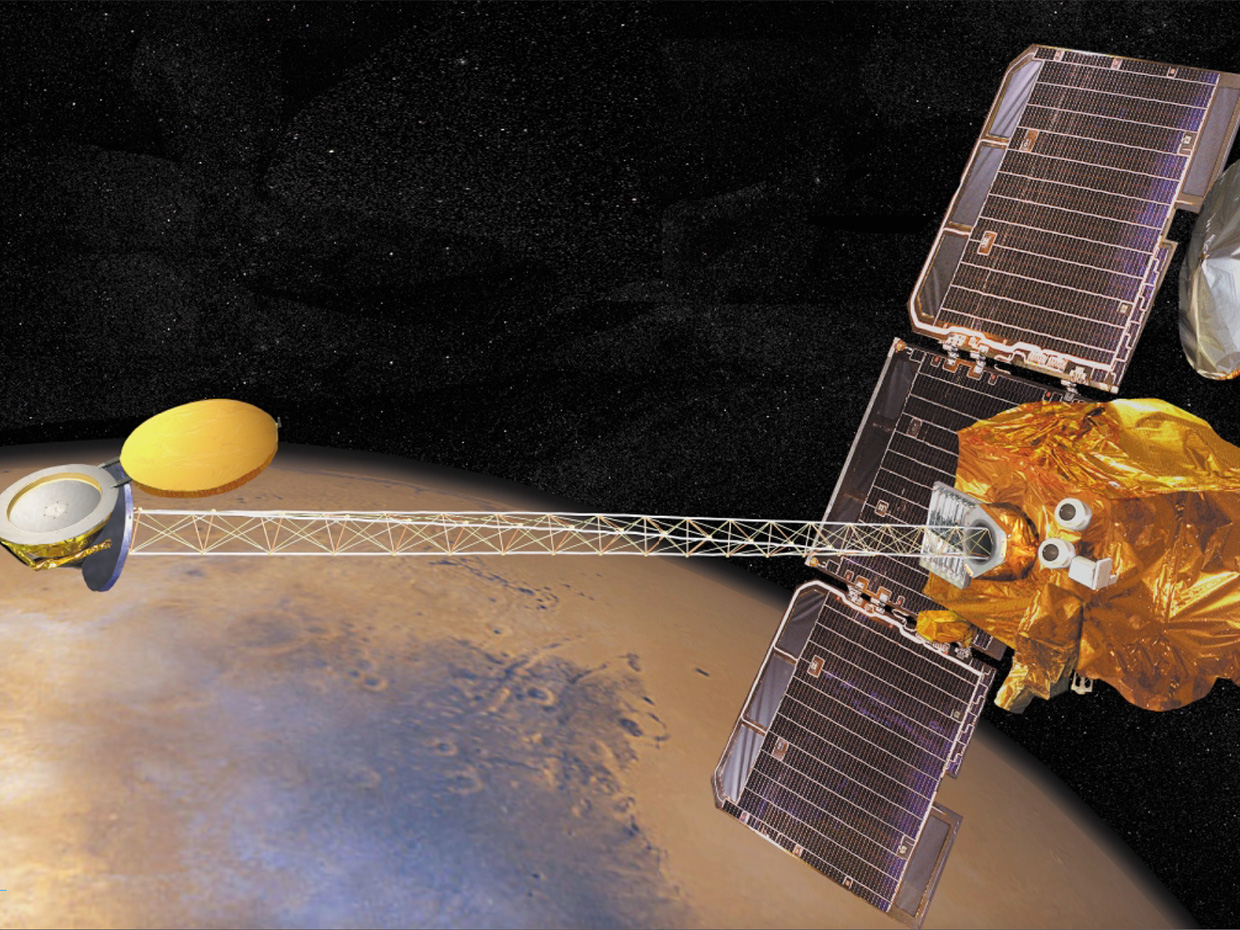 Komunikace Země – Mars
Komunikace s vozítkem trvá mezi 5 - 10 minutami, rozhodující faktor hraje poloha Marsu a Země. Toto spojení se Zemí zajišťuje sonda Mars Odyssey.
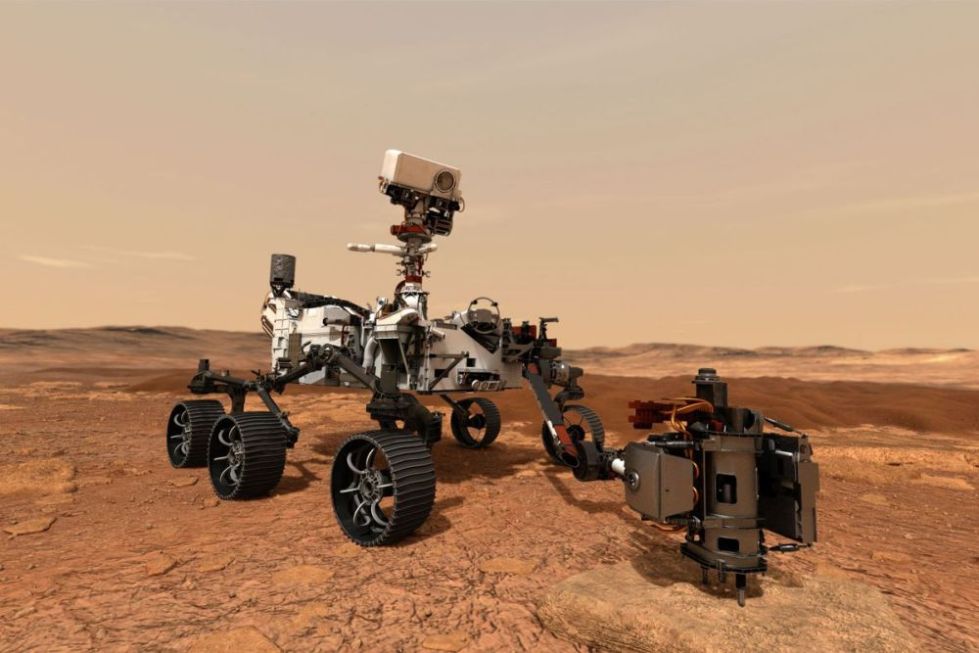 I v budoucnu se lidstvo angažuje v objevování záhad Marsu a v jeho dobývání.
ExoMars 2022 - mise Evropské kosmické agentury a Roskosmosu s vozítkem Rosalind Franklin a plošinou Kazachok.
Elon Musk doufá, že už v roce 2022 SpaceX zvládne vyslat první dvě nákladní mise na Mars.
Hlavním úkolem těchto misí je zjistit, zda na Marsu někdy byl život, a také lépe porozumět historii vody na této planetě.
Budoucí plánované mise
https://mars.nasa.gov/mars2020/spacecraft/rover/
https://www.space.com/perseverance-rover-mars-2020-mission
https://vtm.zive.cz/clanky/7-minut-hruzy-podivejte-se-jak-na-marsu-pristane-rover-perseverance/sc-870-a-208395/default.aspx?fbclid=IwAR2Zd0Y3bCWvwFKcBPotzfQYouIJ2jbAbIbHaVqkJQAeBez7agyxMnVpIRc
https://mars.nasa.gov/mars2020/
https://en.wikipedia.org/wiki/Mars_Exploration_Program
https://www.google.com/search?q=Ingenuity&sxsrf=ALeKk000nWuBe-15bs61RyPIK-NgKwpWIQ:1615811739029&source=lnms&tbm=isch&biw=958&bih=969#imgrc=_WX1WssHZAamPM
https://www.google.com/imgres?imgurl=https%3A%2F%2Fmars.nasa.gov%2Flayout%2Fmars2020%2Fimages%2Fmoxie-web.jpg&imgrefurl=https%3A%2F%2Fmars.nasa.gov%2Fmars2020%2Fspacecraft%2Finstruments%2Fmoxie%2F&tbnid=DVXgkPd_6rLxCM&vet=12ahUKEwiWxpChorLvAhUHaBoKHZi1CgMQMygAegUIARCnAQ..i&docid=4KmzSTAa-FGaqM&w=1200&h=720&q=moxie%20perseverance&ved=2ahUKEwiWxpChorLvAhUHaBoKHZi1CgMQMygAegUIARCnAQ
https://mars.nasa.gov//imgs/2017/10/mars_2020_cameras_labeled_web-full2.jpg
Použité zdroje